Regional Cabled Array
Primary Infrastructure
900 km of high-bandwidth (10 Gbs) and high-power (8 kW) primary cables and 7 nodes (seafloor substations), and shore station
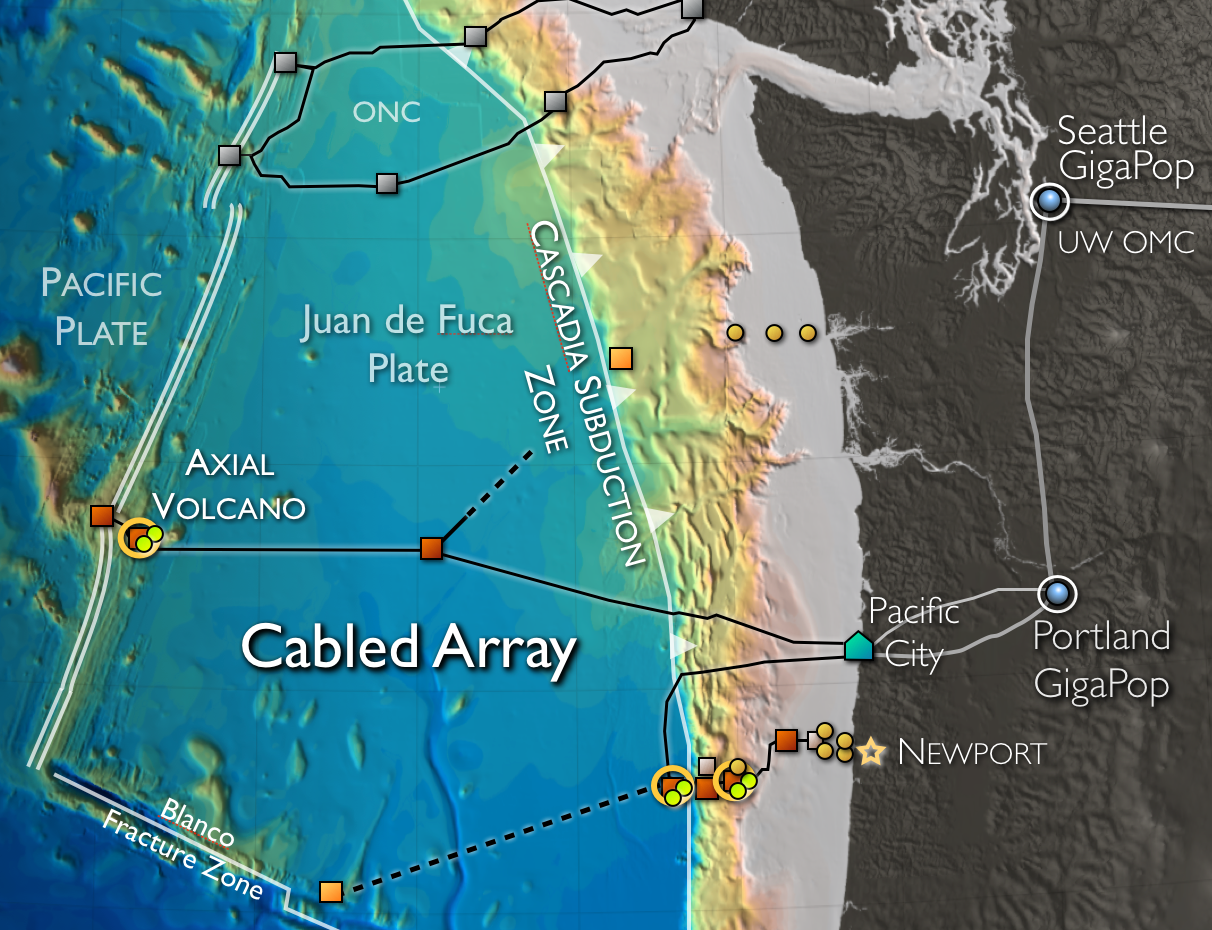 Secondary Infrastructure
18 junction boxes (substations) provide 375V
and 1 Gb/s
6 up to 2900 m-tall moorings with instrumented wire crawlers connected to the cable
>140 instruments provide 24/7 real-time data with two-way communication – response capabilities
Highly expandable for science, education, industry
Primary Nodes
Cabled moorings
1
Cabled Axial Seamount:  2015 Eruption
Largest & most active volcano on Juan de Fuca Ridge
Eruptions in 1998, 2011, and 2015
Observations of 24 April 2015 eruption:
>8,000 earthquakes
Seafloor fell 2.4 m
>30,000 explosive events associated with eruption of thick lava flow
Billions of novel microbes ejected into overlying water column
Chadwick et al. (GRL 2016), Nooner & Chadwick (Science 2016), Wilcock et al. (Science 2016), …
2
Cabled Axial Seamount:  Prediction
First place in world ocean where prediction of a submarine eruption can be tested.  Chadwick & Nooner (https://www.pmel.noaa.gov/eoi/axial_blog.html).
3
Opportunities
Use the data
GUI data portal, raw data archive, M2M interface, ERDDAP
Modify the sampling
Change glider or AUV track, change sample timing
Add instruments to a platform
Self-powered, self-logging or connected to OOI infrastructure
Add platform to an Array
Supplemental glider, nearby mooring
Ancillary work on OOI cruise
Potential Pioneer Array move in fall 2023
4
2019 Performance To Date
5
Core Science Instruments
6
Core Science Instruments, cont.
Pioneer Array: ~18 instrument types, >25 instrument models, ~150 total instruments
7